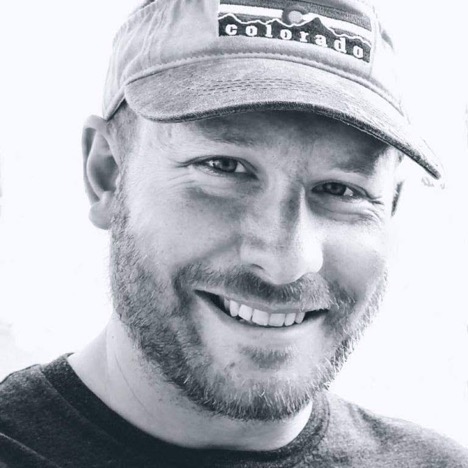 AD Security: Past, Present, and Cloud-Focused Future
John Harper | OSCP, GICSP, GMOB, CEH, CISSP
Sr. Security Engineer
Twitter/GitHub: @Rollinz007
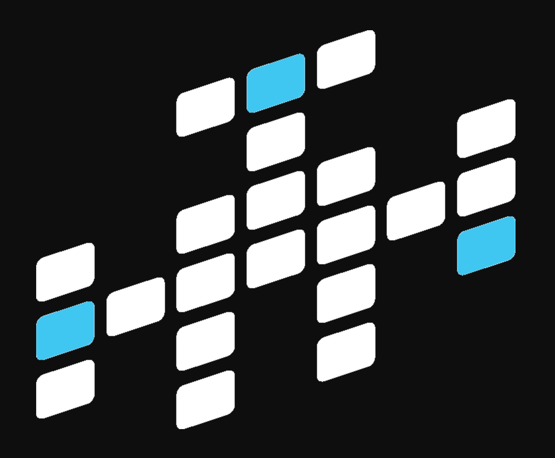 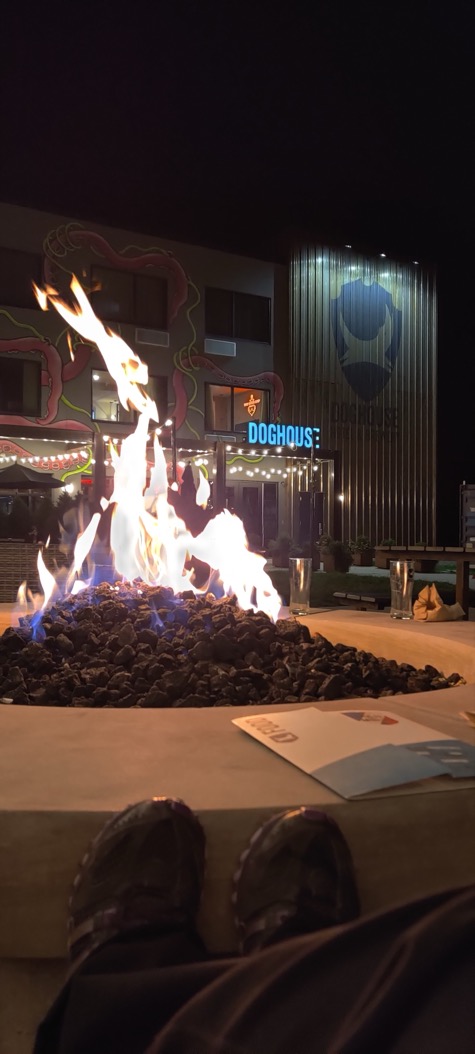 Hackers Teaching Hackers
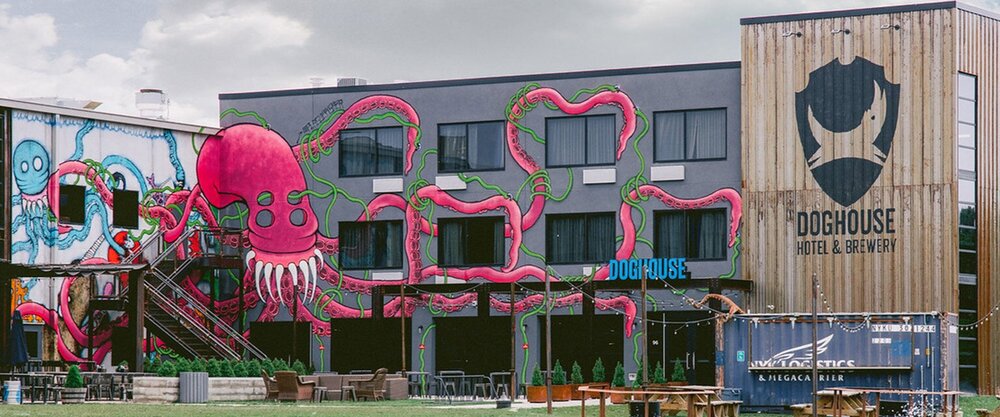 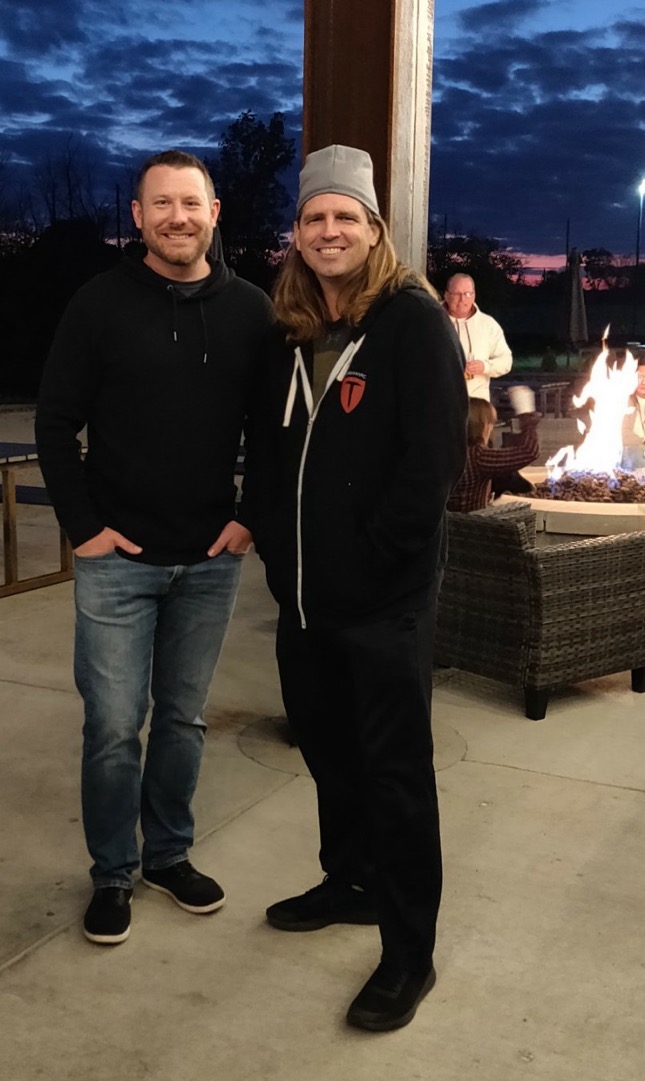 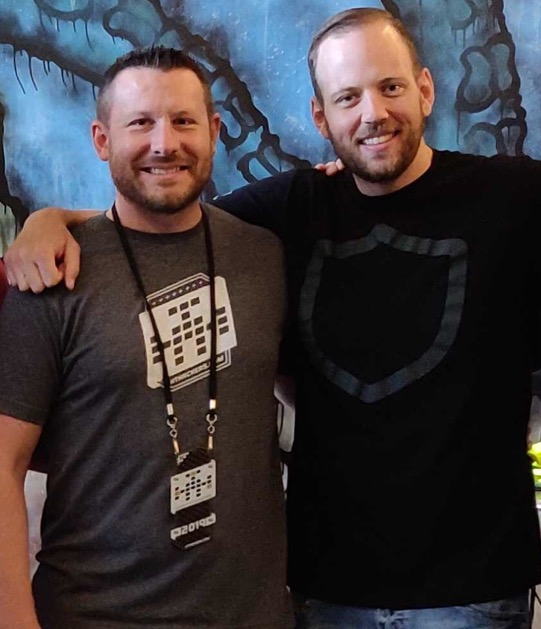 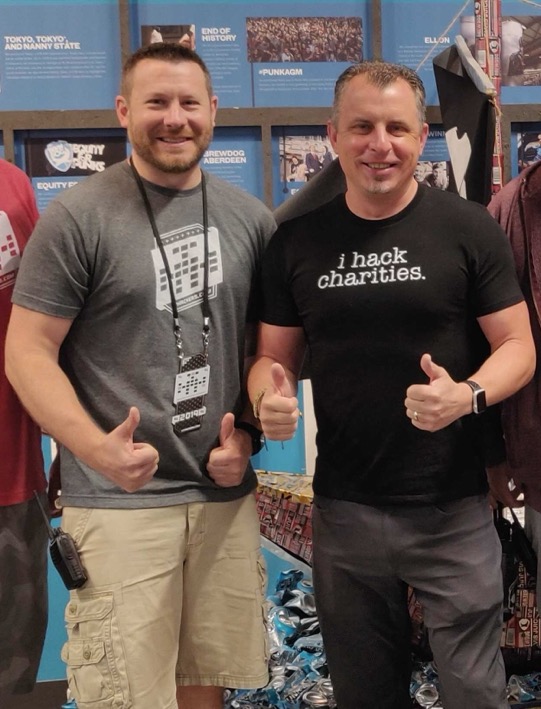 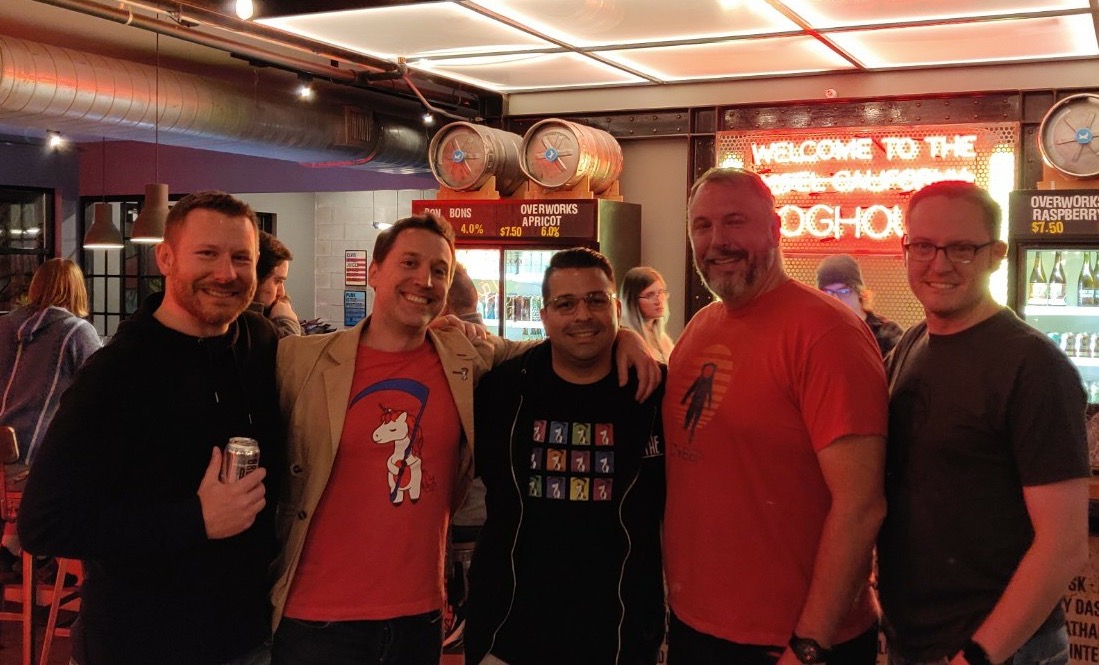 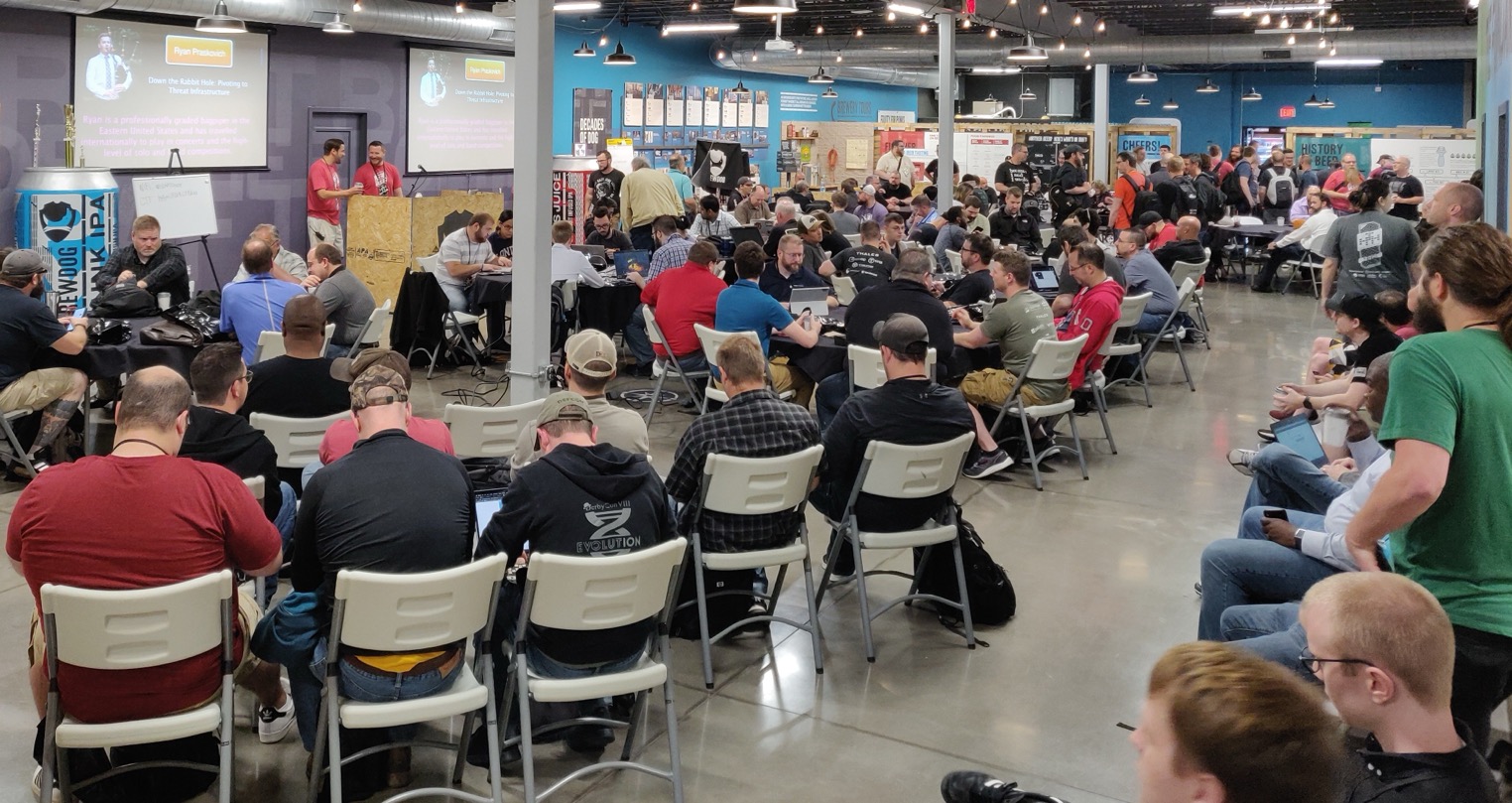 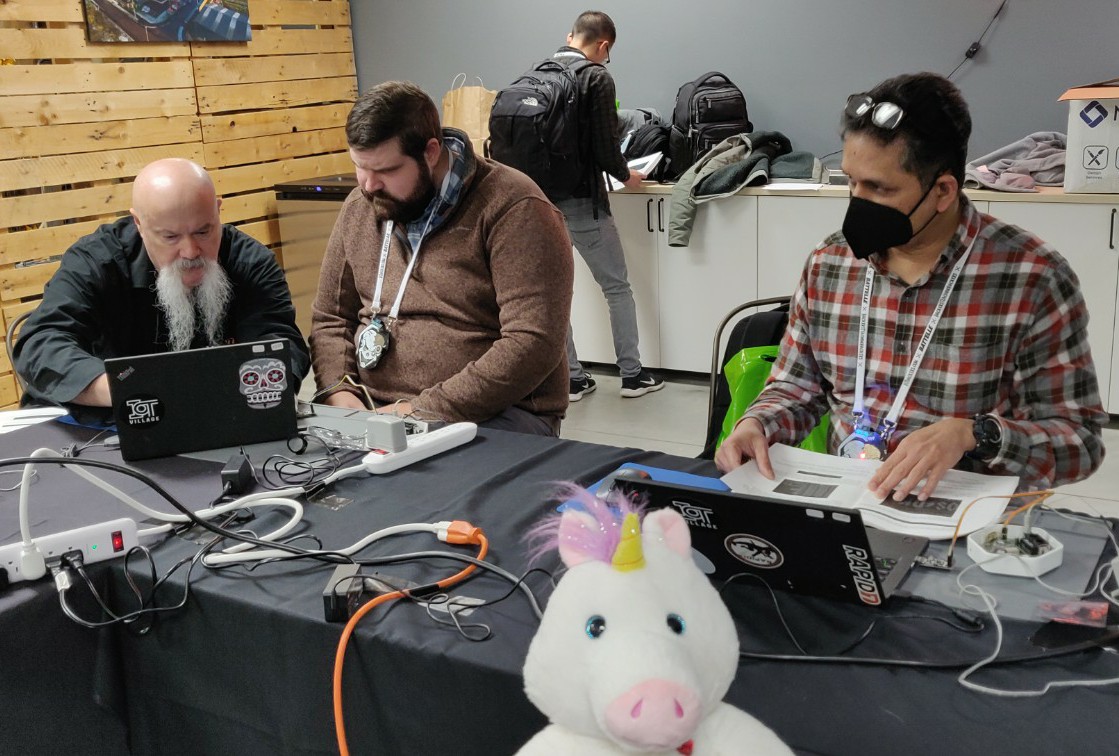 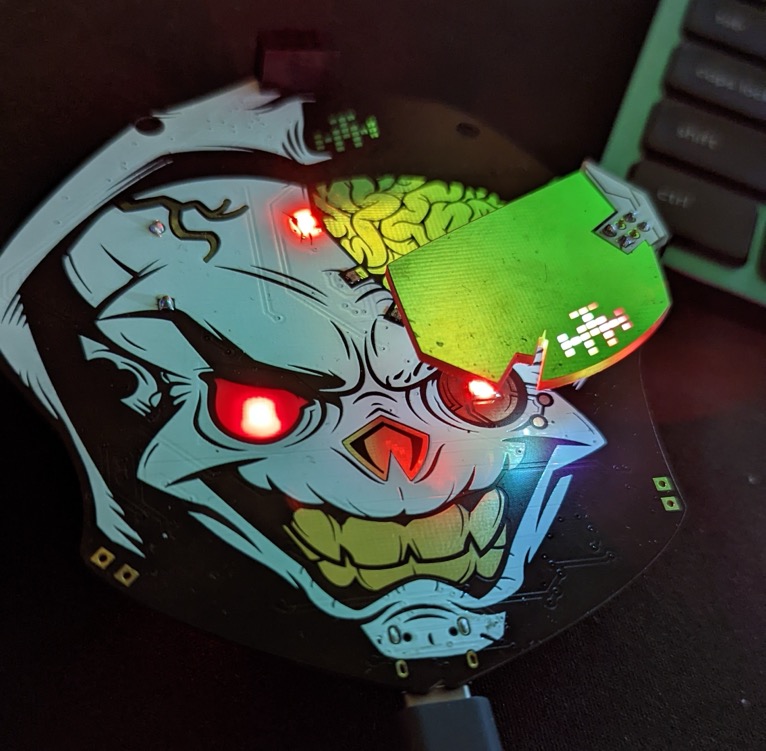 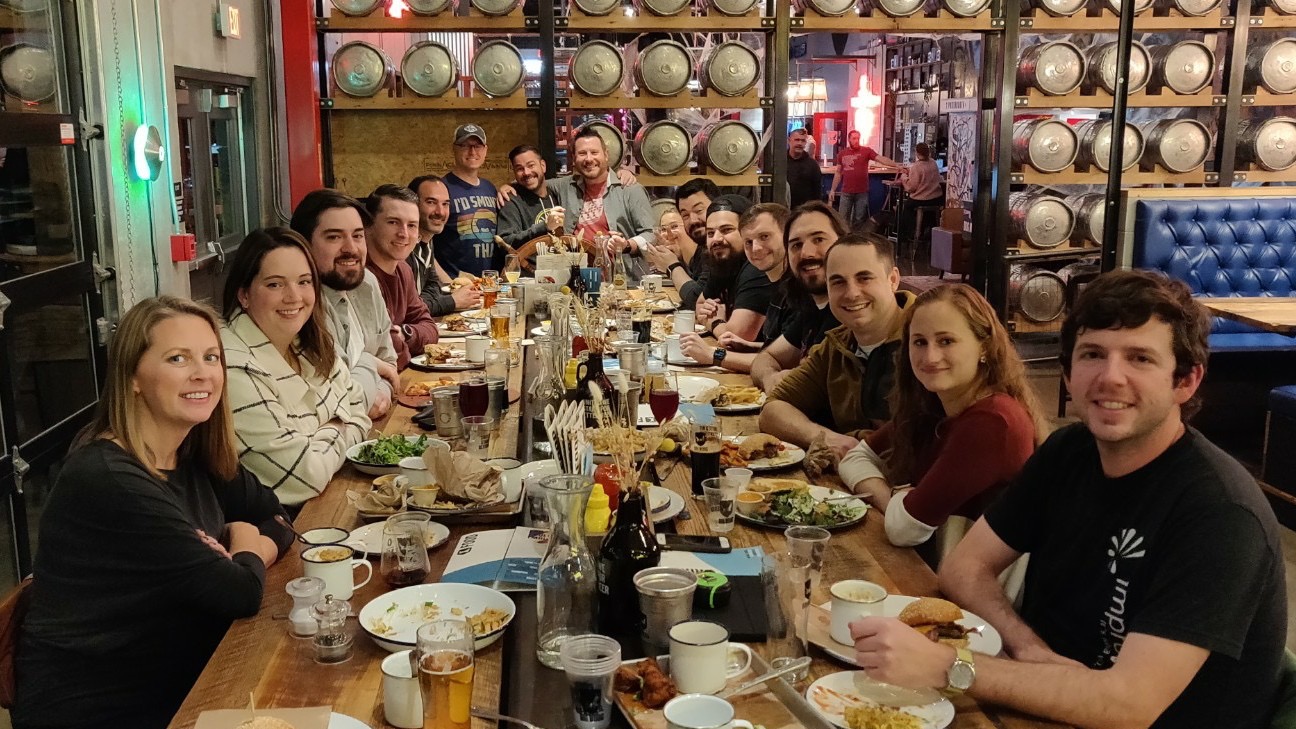 https://hthackers.com
AGENDA
AD Security: Past, Present, and Cloud-Focused Future
The AD security overview
A Pen Testers Lens
Gaps and common issues
Failures of traditional security
And then there is the cloud…
6
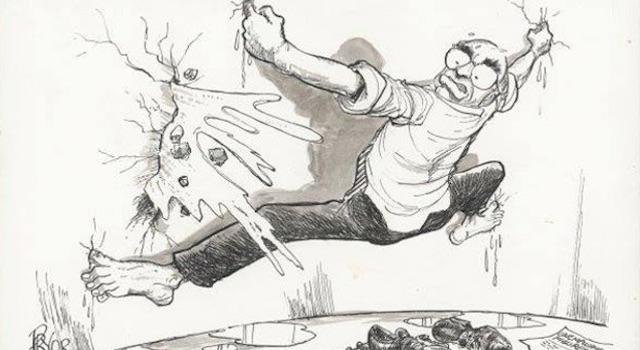 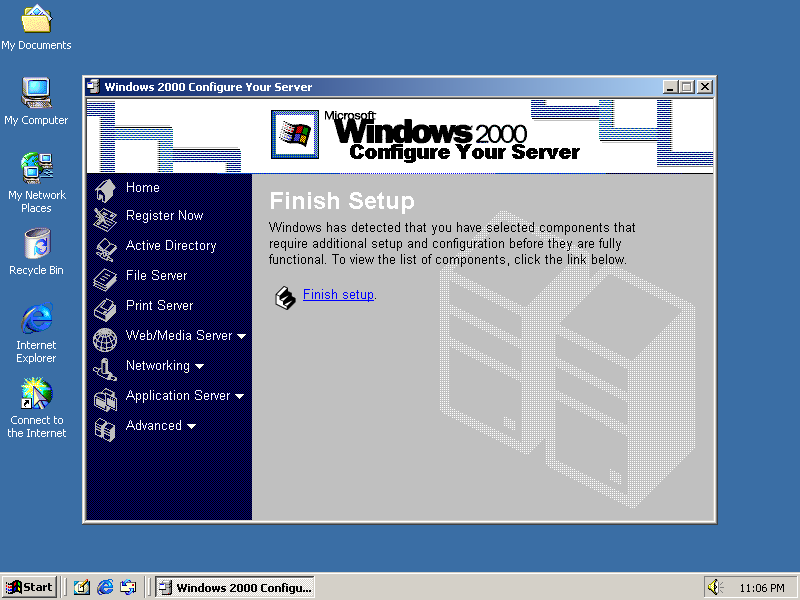 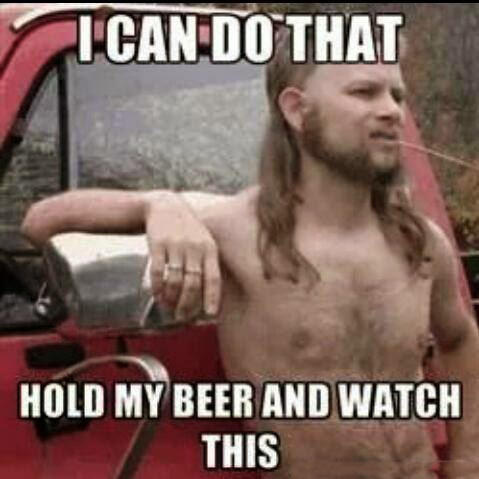 PowerSploit
Golden Ticket
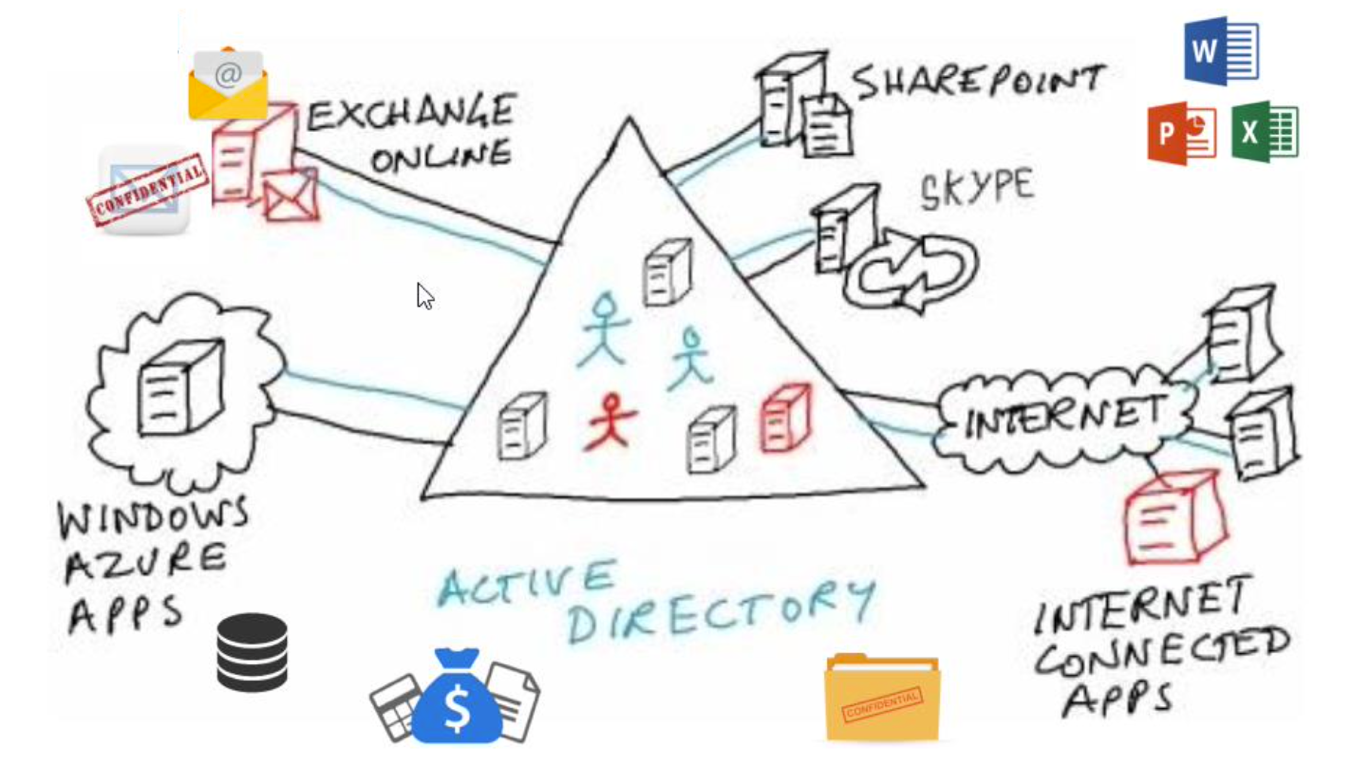 Mimikatz
PsExec
RPC
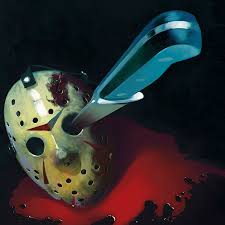 Pass-the-hash
Kerberoast
NTLM
NTLM Relay
UAC
BloodHound
Kerberos
WMIC
SMB
WDigest
Schtasks
krbtgt
NTDS.dit
DCShadow
Pass-the-Ticket
DCSync
Domain Admin
WinRM
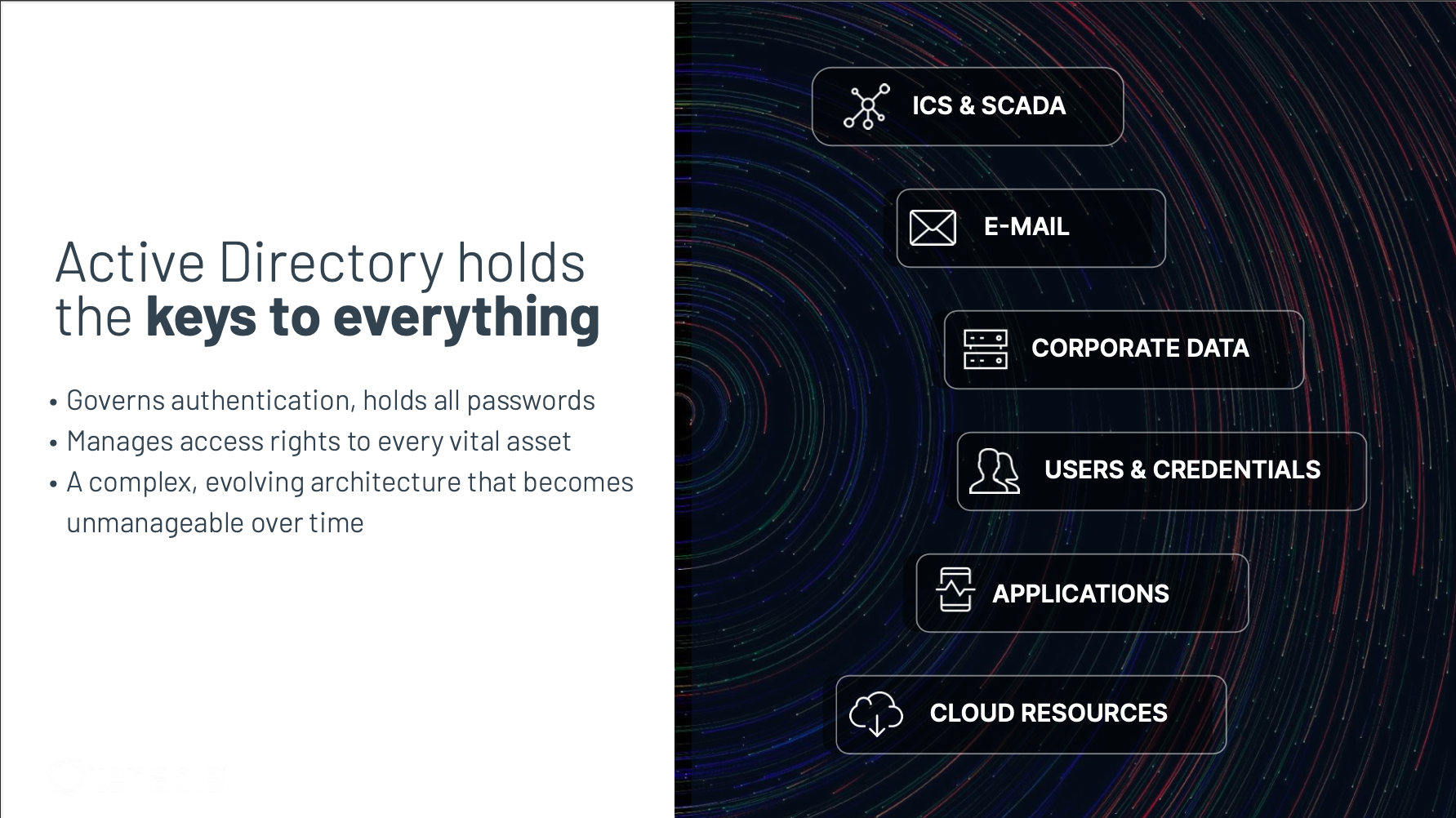 Only 49% report their company leadership proactively invests in securing identities

44% identity on their top 3 priorities

52% identity was a priority due to the growth of cloud applications

62% experienced a phishing-base identity incident

68% of identity stakeholders said identity attacks directly impacted their business

39% said that business impact had expense costs to recover
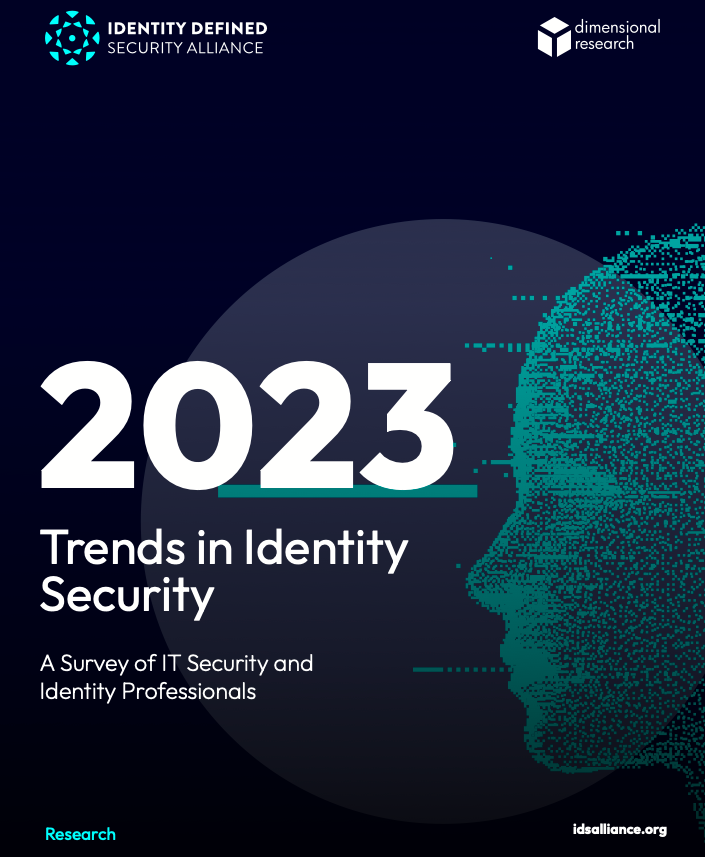 40% Frameworks being complicated by multiple vendors and different architectures

39% Complex technology environments

51% need to experience an incident before funding

48% Have identity based cyber insurance
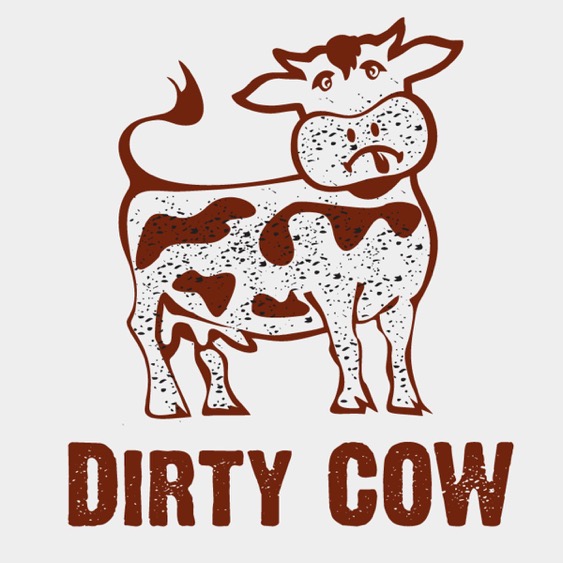 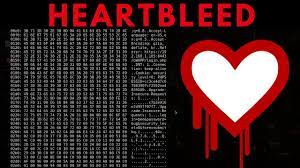 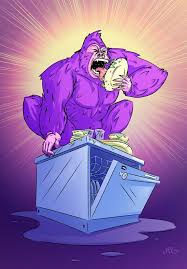 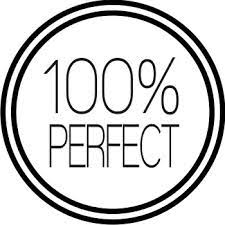 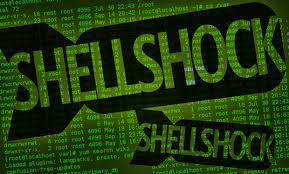 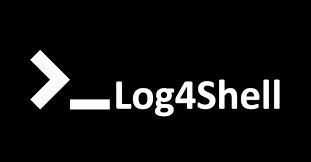 So how did you get in?
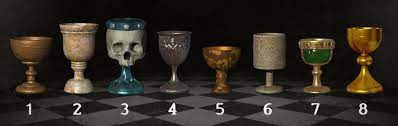 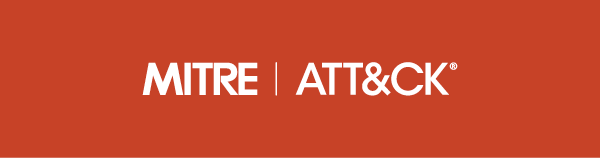 https://attack.mitre.org/tactics/TA0001/
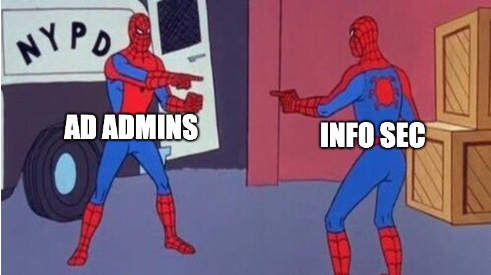 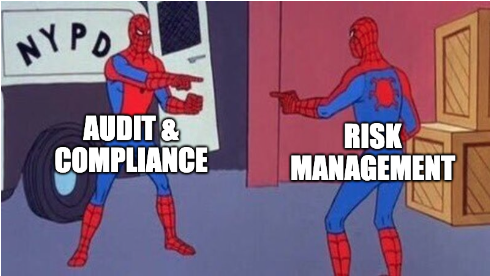 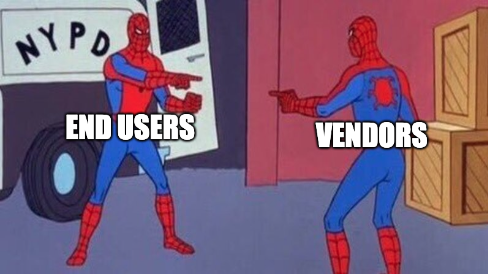 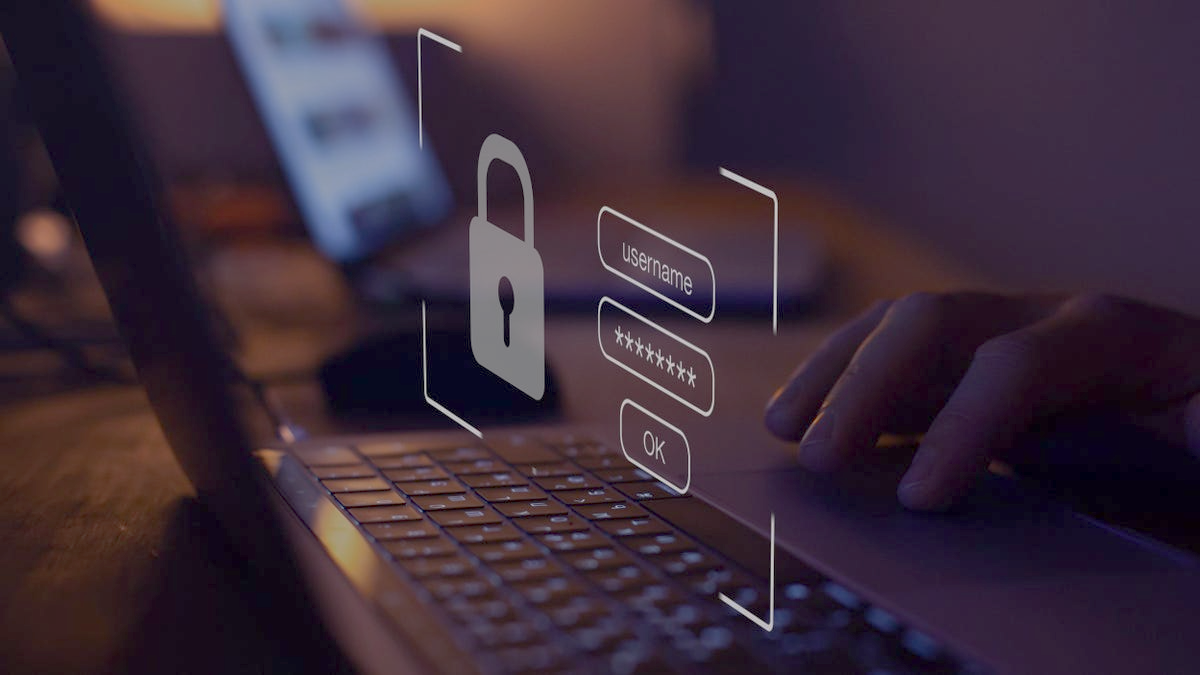 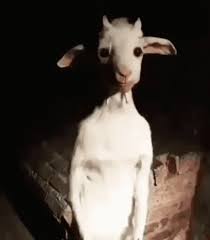 Common PenTest Findings
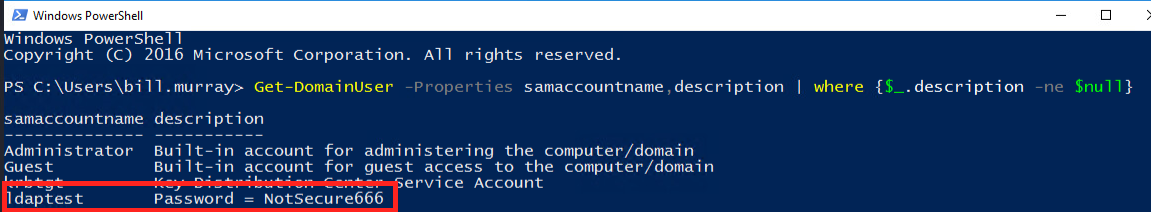 Weak passwords
Credential reuse
Lack of network segmentation
No logging, or lack of action with logs
Plaintext/cleartext passwords
Reversible password encryption enabled
SPN + Unconstrained Kerberos delegation = DA
Lack of security feature adoption
“I like br0wnies 2!”
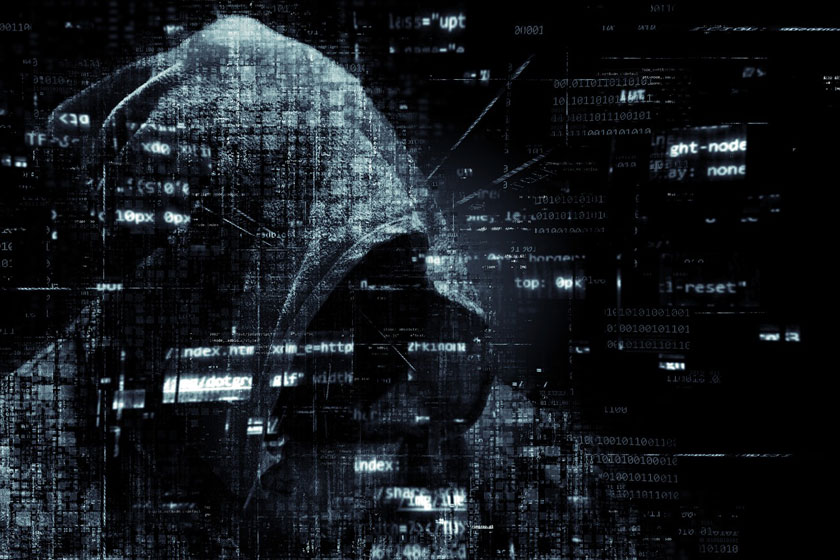 Persistence
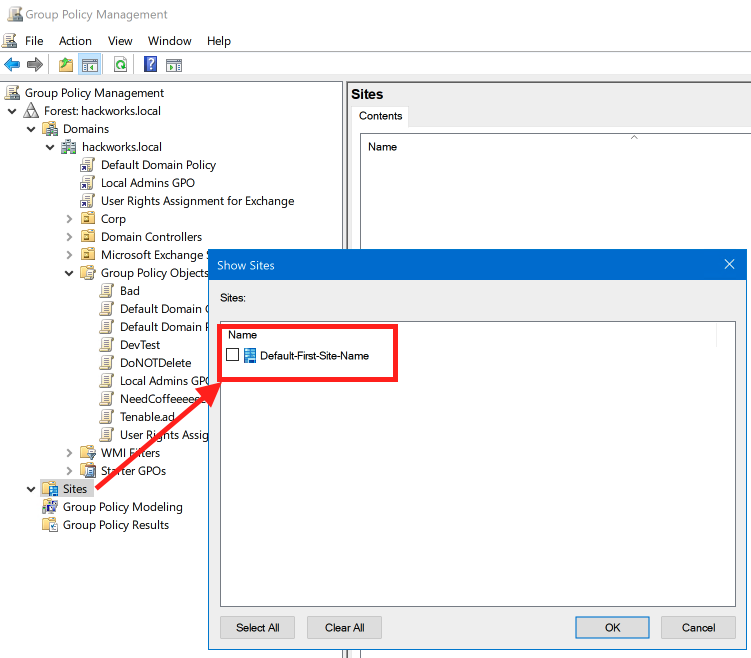 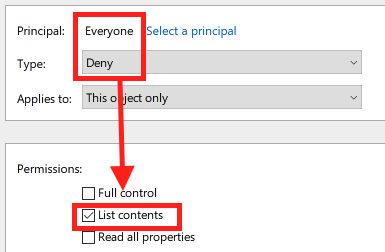 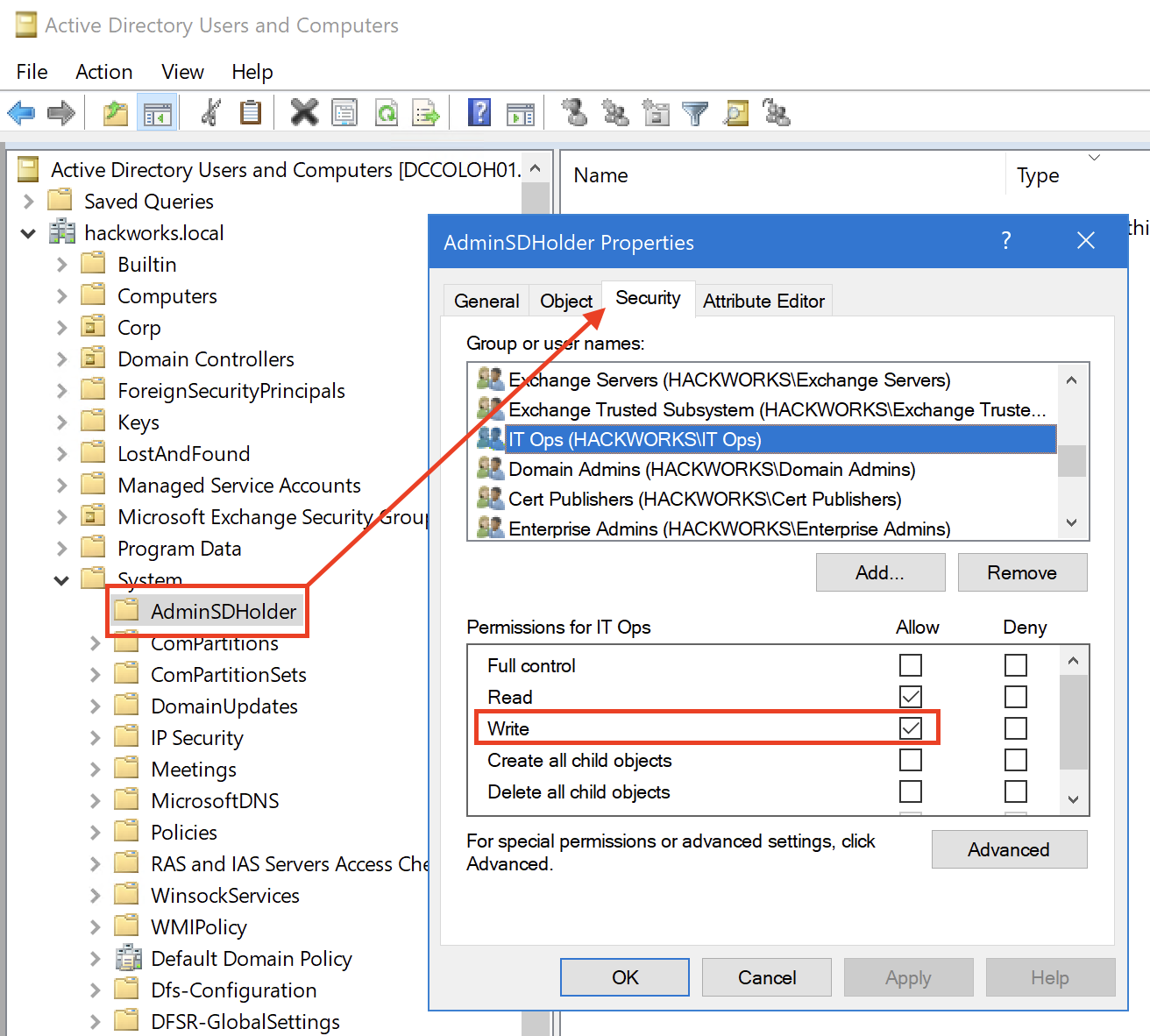 AdminSDHolder
Ghost accounts
GPO manipulation
AD Sites
Compromised service accounts
Custom malware
Golden Ticket
Silver Ticket
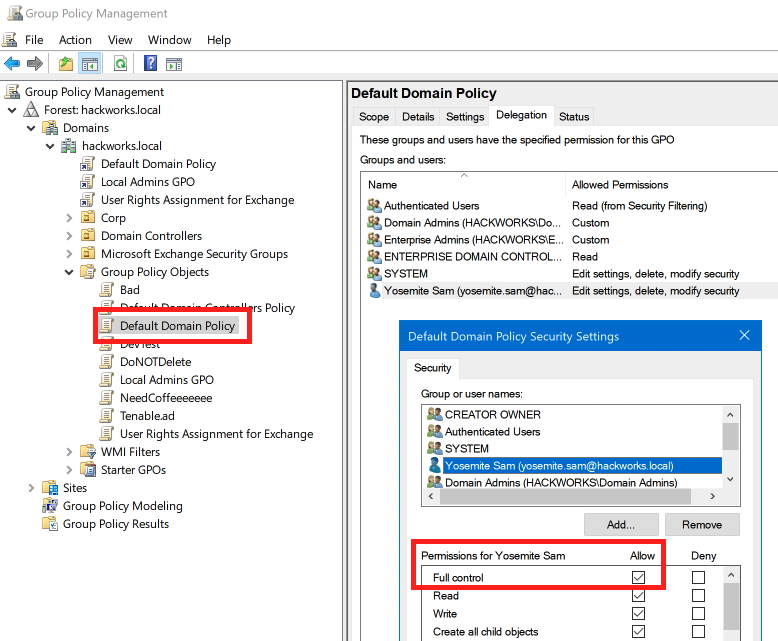 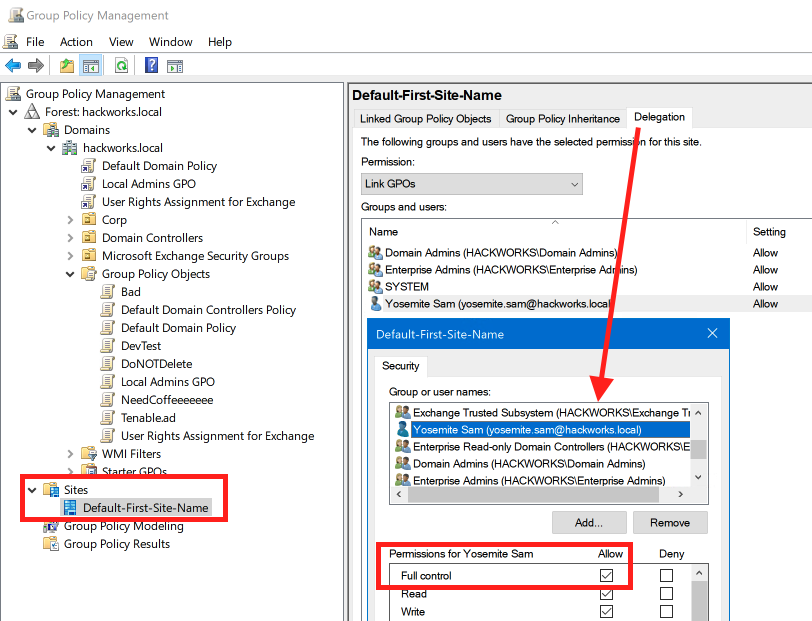 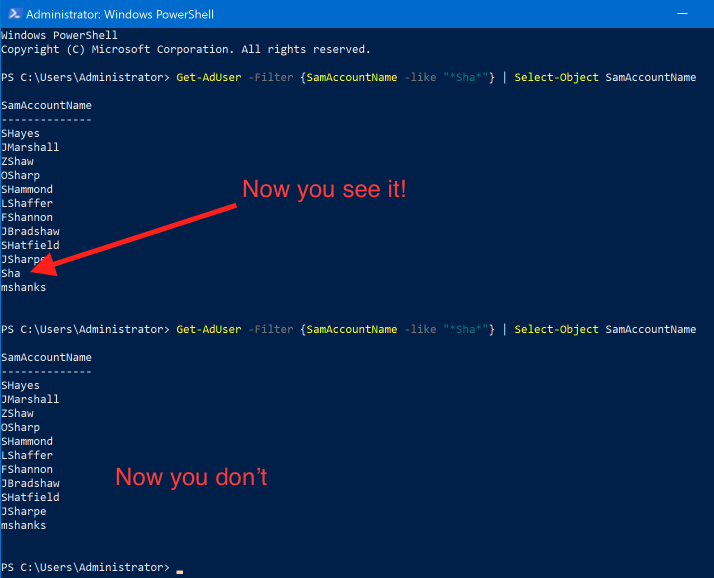 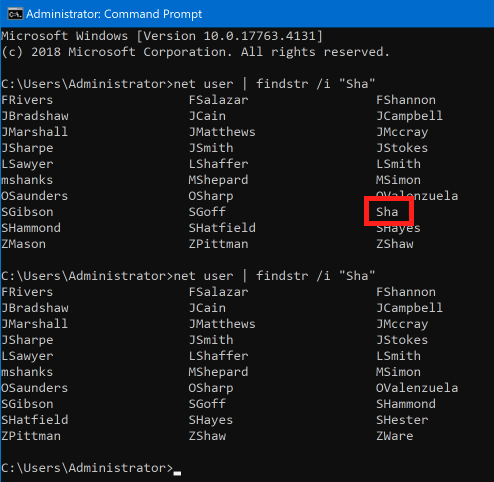 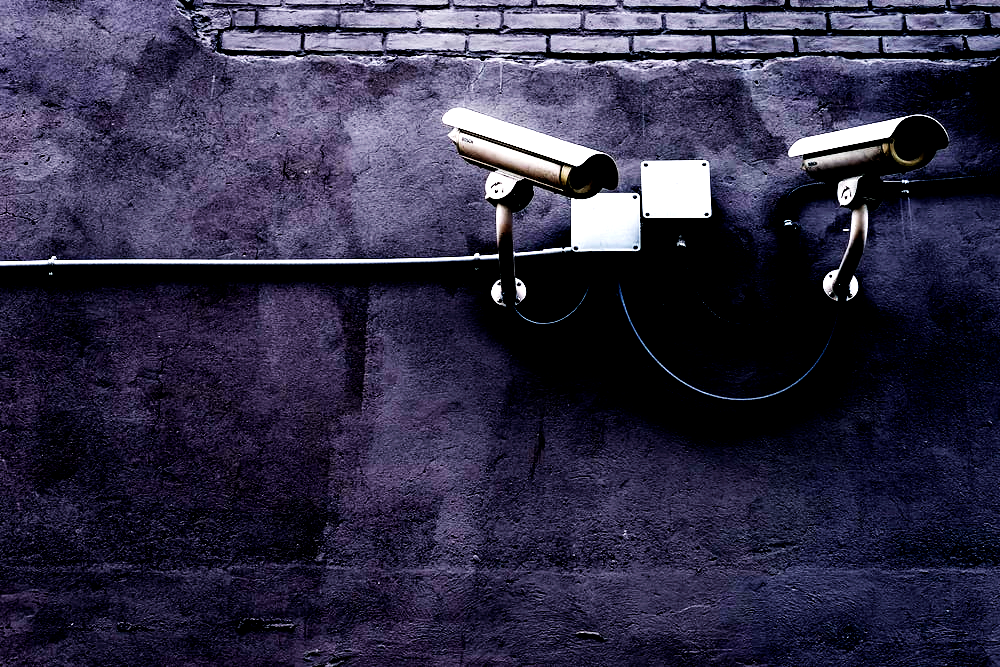 Traditional Security Fails
Firewall
Antivirus
Network Intrusion Detection Systems (NIDS)
IPS (Intrusion Prevention Systems)
Signature-Based Detection
Access Control Lists
Log-based monitoring
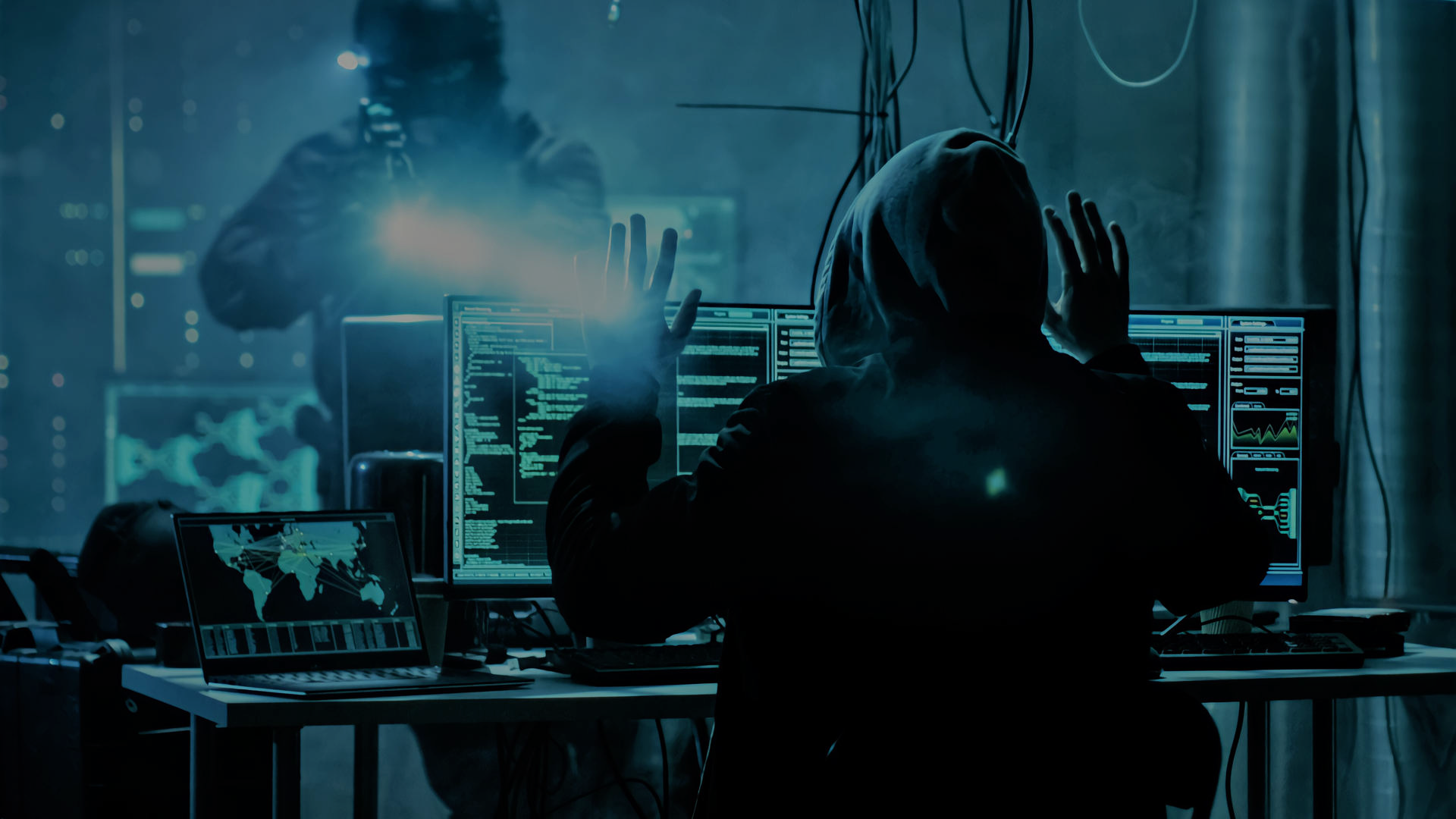 Security Success
Kerberos ticket monitoring
Behavioral analysis and anomaly detection
Privileged Access Management (PAM)
Continuous real-time monitoring
Indicators of Attack (IOA), Reactive Control
Continuous real-time auditing
Indicators of Exposure (IOE), Proactive Control
SOAR: Security Automation
The Cloud(s)
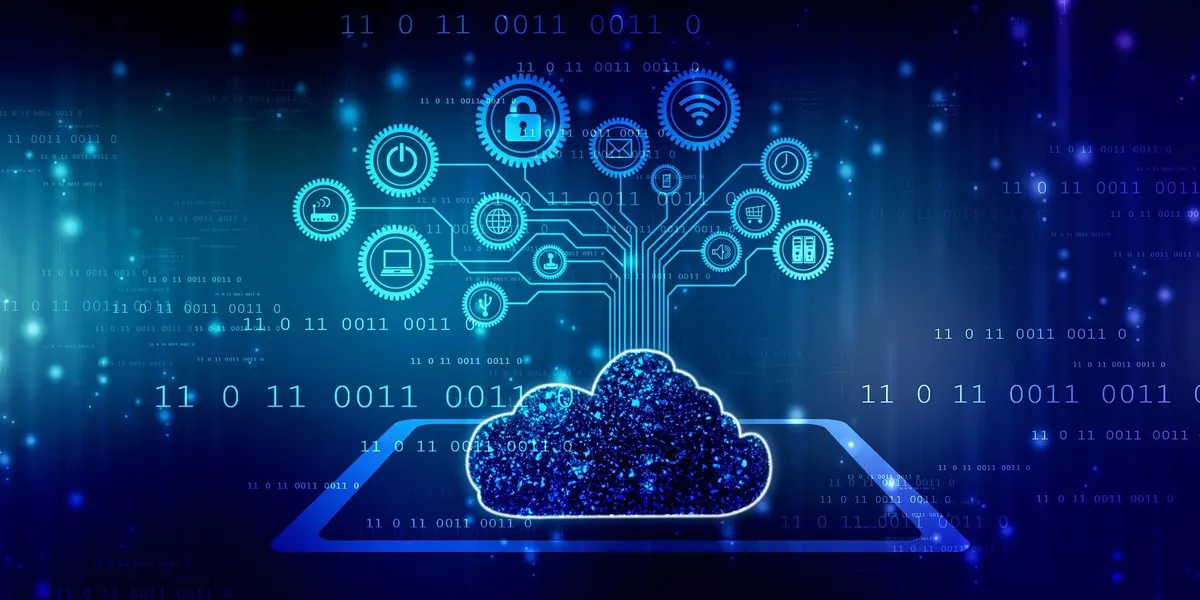 AWS
GCP
Azure
IBM Cloud
Oracle Cloud
…List goes on
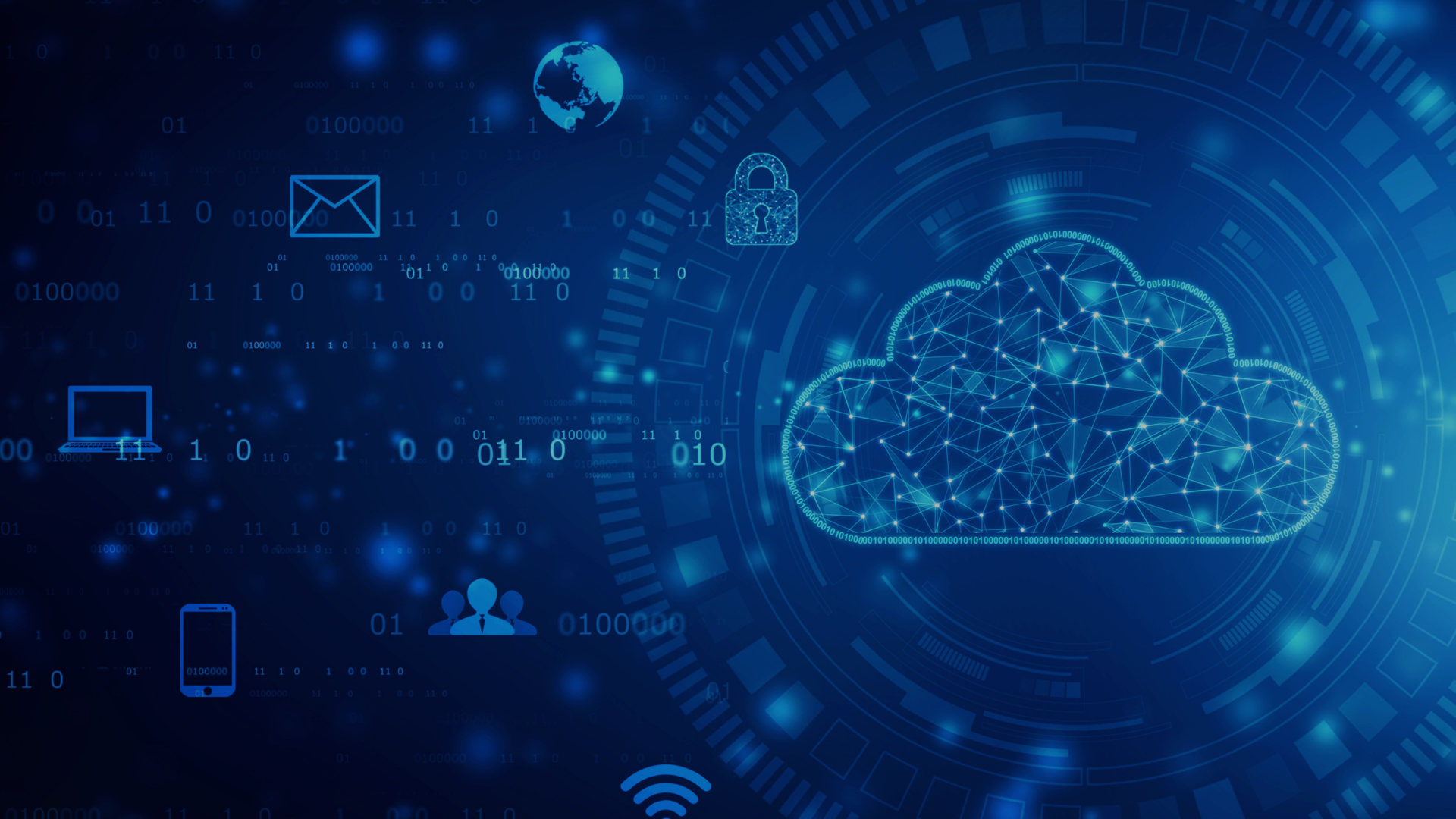 Cloud Architecture
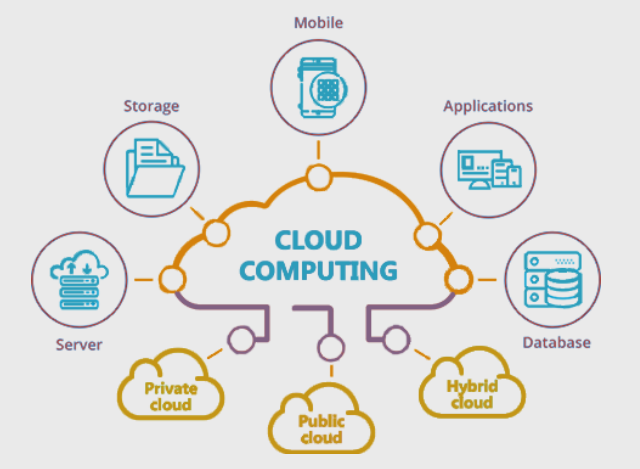 Cloud Recommendations
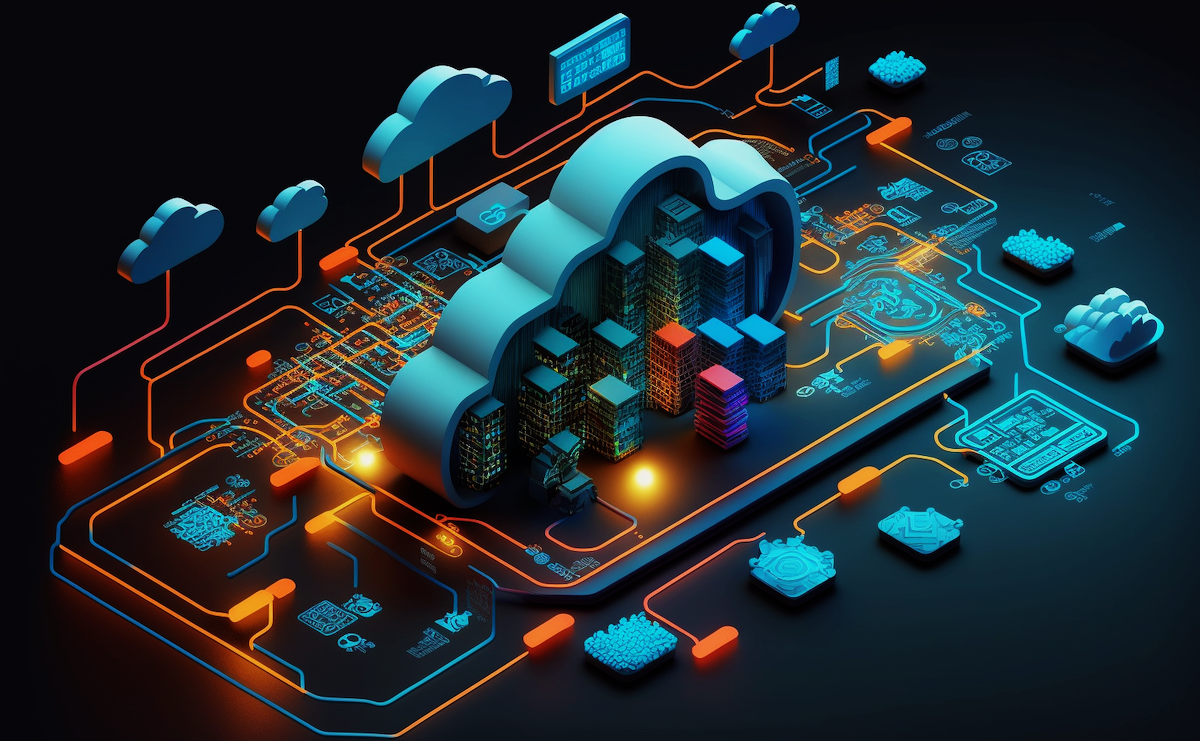 Define a cloud security strategy
Adopt cloud-agnostic CIEM solution
Continuous Multi-Cloud Visibility
Privileged Identity Management
Exposure Detection
Third-Party Access Governance
Automate Least-Privilege
Self-service Just-in-Time (JIT) Access
Anomaly Detection and Threat Monitoring
Automated Compliance Reporting
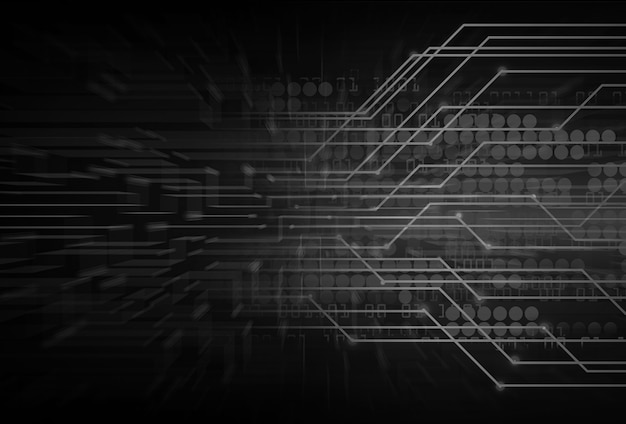 ?
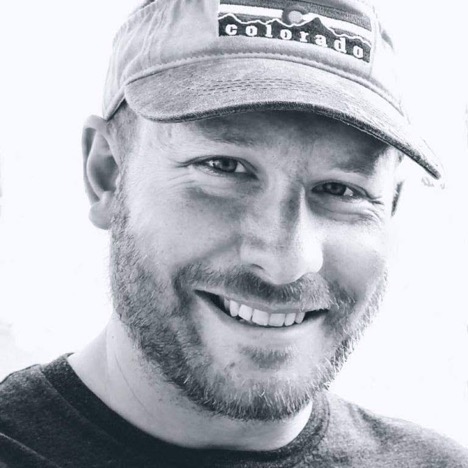 John Harper | OSCP, GICSP, GMOB, CEH, CISSP
Sr. Security Engineer
Twitter/GitHub: @Rollinz007
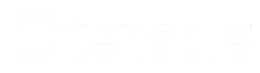